Somersby
Qu’est-ce que Somersby ?
Nous recherchons tous ce qui nous rend heureux. Pourtant, ce sont les petits plaisirs simples qui nous assurent les plus grandes joies, même si notre rythme de vie nous pousse souvent à les oublier.
SOMERSBY vous aide à remarquer et à apprécier ces moments simples de bonheur, car…

SOMERSBY est l’un des petits plaisirs de la vie 

Il est légèrement pétillant
Il est fabriqué à l’aide de pommes mûries au soleil
Et il assure un rafraîchissement fruité au goût délicieusement naturel
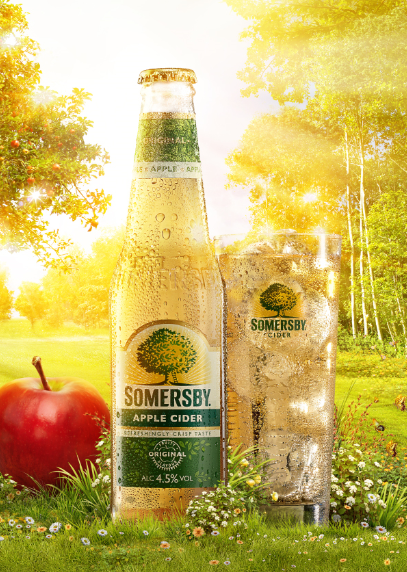 PAGE 2
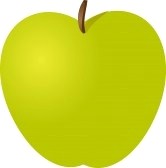 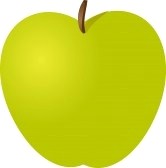 Une boisson pour homme & femme
Apéritif rafraîchissant à base de pommes à faible degré d’alcool (4,5%)
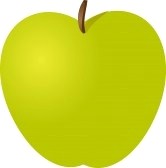 59Kcal
/100ml
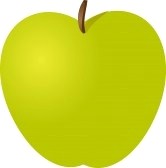 Un goût fortement apprécié auprès du consommateur (plusieurs tastings le démontrent)
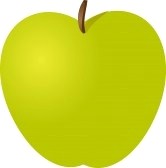 Boisson à base de vrai jus de pommes et avec des ingrédients et un goût naturel
Qu’est-ce que (le) Somersby?
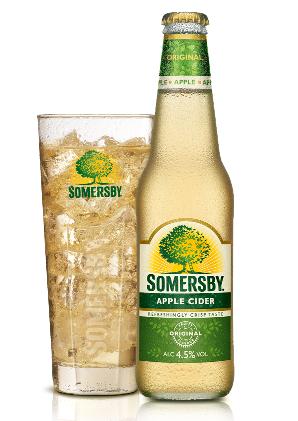 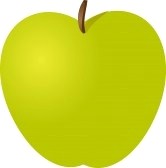 Marque en constante évolution avec beaucoup de potentiel
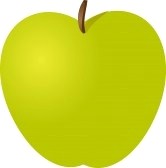 Bonne alternative pour les non-amateurs de bière
PAGE 3
Somersby : participez dès à présent à la croissance fantastique !
+40 %
par rapport à
 l’année dernière
PAGE 4
2016
2012
La manière parfaite de servir Somersby ?
PAGE 5
Goûter c’est y croire:Les tests consommateur montrent des résultats prometteurs
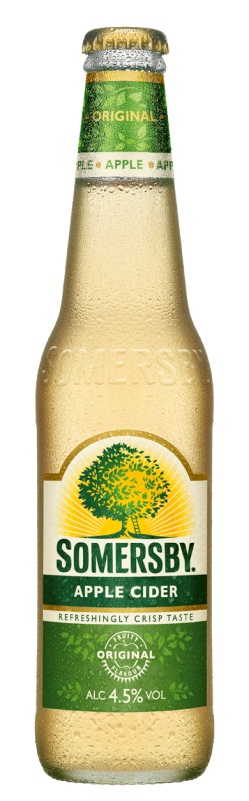 Refreshing, light and  easy to drink 
Taste is highly liked (76%)
Consumer test , Bulgaria
Taste delivers extremely well against consumer expectation. 
Relevance scores improve after trial
Consumer test , Serbia
It’s extremely easy to drink and it’s very uncomplicated, and it’s a nice thirst quencher, that I could drink several of. 
Consumer response, DK
70% of consumers liked the taste and found it refreshing.
Consumer test, Croatia
I like that it has a tangy taste. Consumer, US
I could see myself replacing light beers with this 
Consumer response,  US
It is delicious 
Consumer response,  Belgium
PAGE 6
Sources: Consumer researches: Concept & product tests + focus groups locally
Pourquoi choisir Somersby à la place d’une autre boisson?
Une parfaite alternative pour les clients qui ne boivent pas de bière / degré d’alcool faible (4,5%)
Boisson novatrice en ce qui concerne la catégorie et le goût
Succès prouvé dans 32 pays
Un goût fortement apprécié auprès du consommateur (plusieurs tastings le démontrent)
Une demande pour le produit qui ne cesse d’augmenter, chiffre d’affaire en constante augmentation (2014 VS. 2013: + 35 %)
Produit parfait pour les apéros branchés
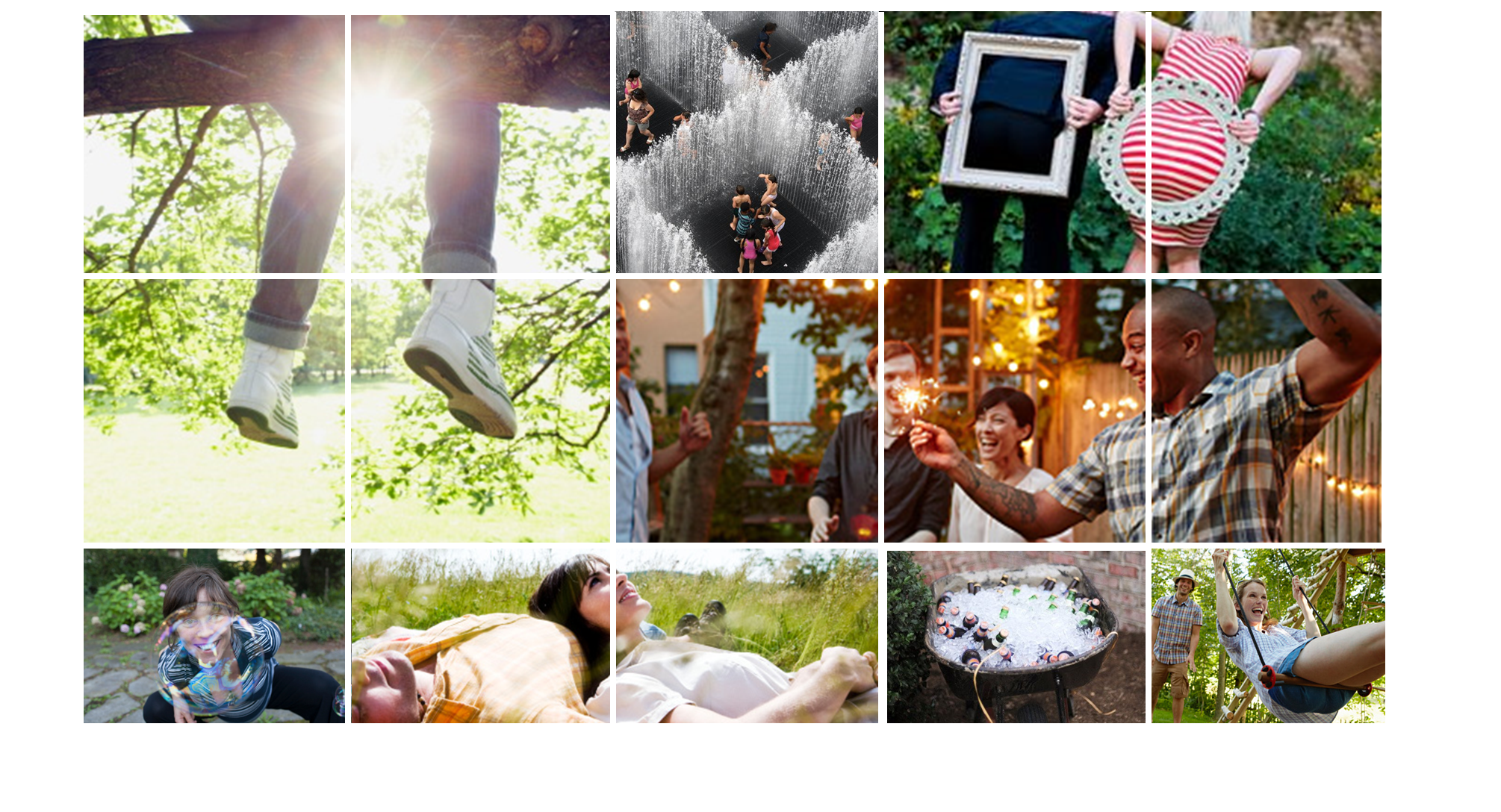 PAGE 7
Pourquoi choisir Somersby à la place d’une autre boisson?
Versus bière: 
Goût plus doux – pas d’amertume
Même caractère: rafraîchissant & désaltérant

Versus vin/cava: 
Plus rafraîchissant + désaltérant (vin colle la bouche)
Qualité des vins dans l’horeca est trop variable
Moins d’alcool

Versus ReadyToDrink 
Les jeunes veulent une nouvelle boisson + RTD’s ne sont plus trendy
Plus naturel – à base
PAGE 8
Qui boit Somersby ?Des jeunes partout en Belgique…
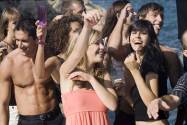 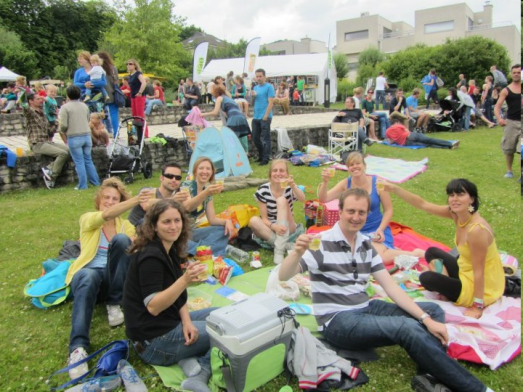 Jeunes branchés et sympas (hommes & femmes) Cible plutôt jeune 18 – 30
avec une attitude positive et l’esprit ouvert
des bons vivants
qui s’amusent entre amis
qui aiment s'amuser chez eux ou à l’extérieur
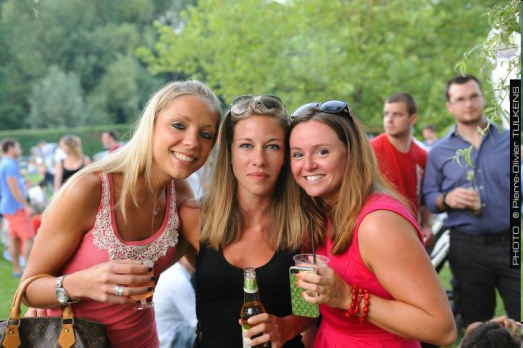 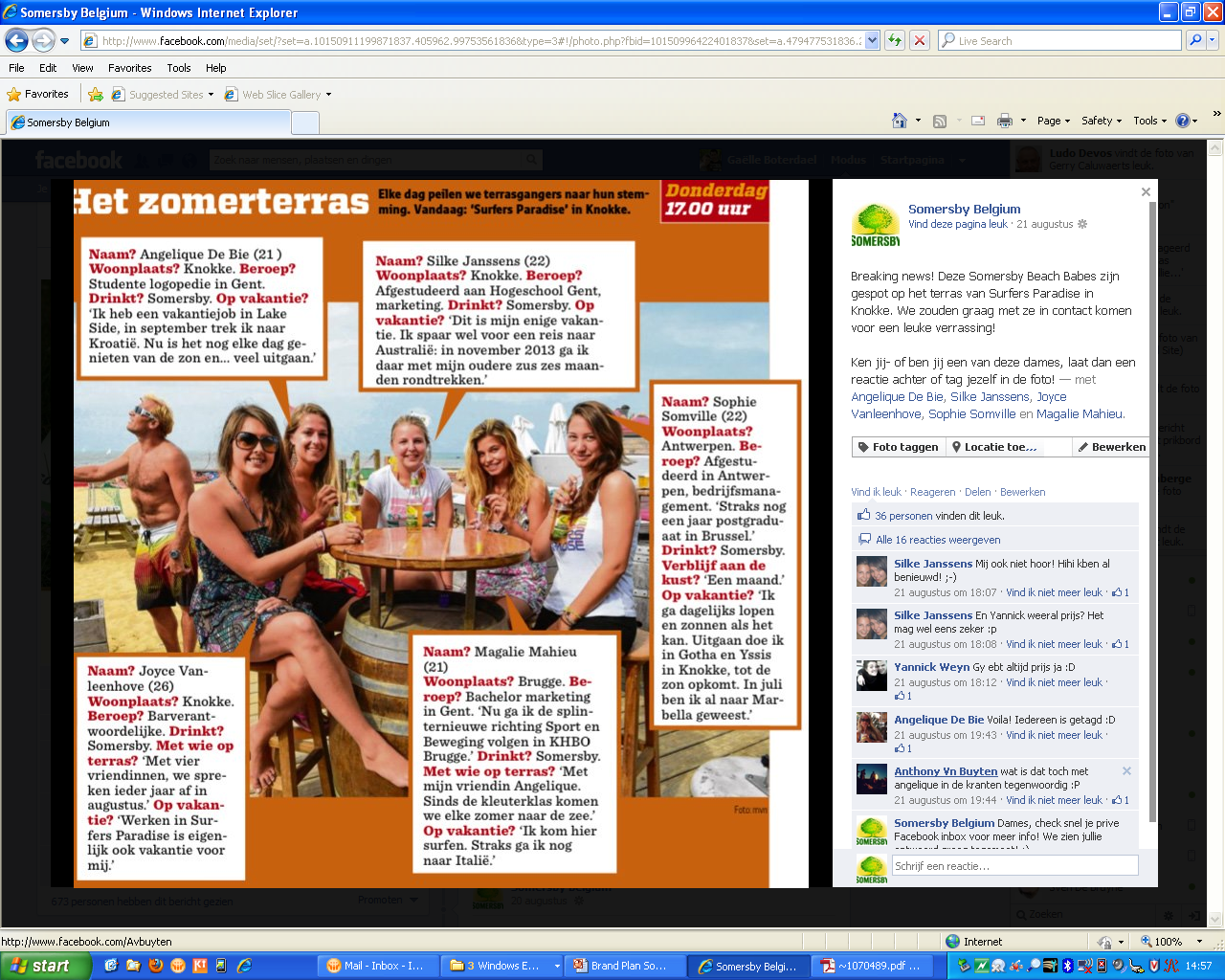 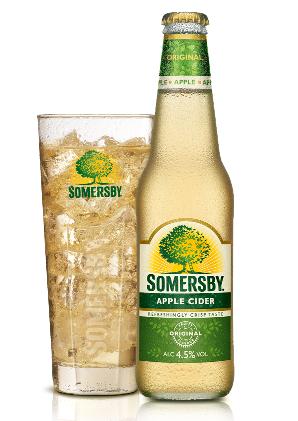 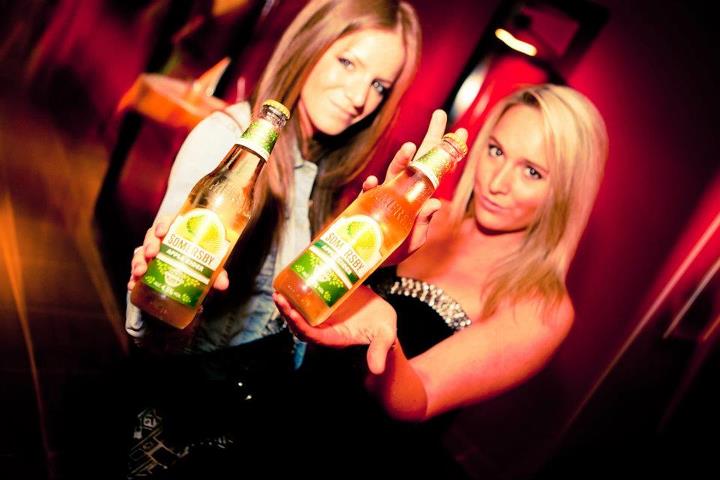 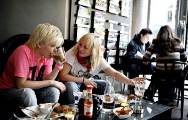 PAGE 9
Somersby vous aide à profiter des petits plaisirs de la vie…
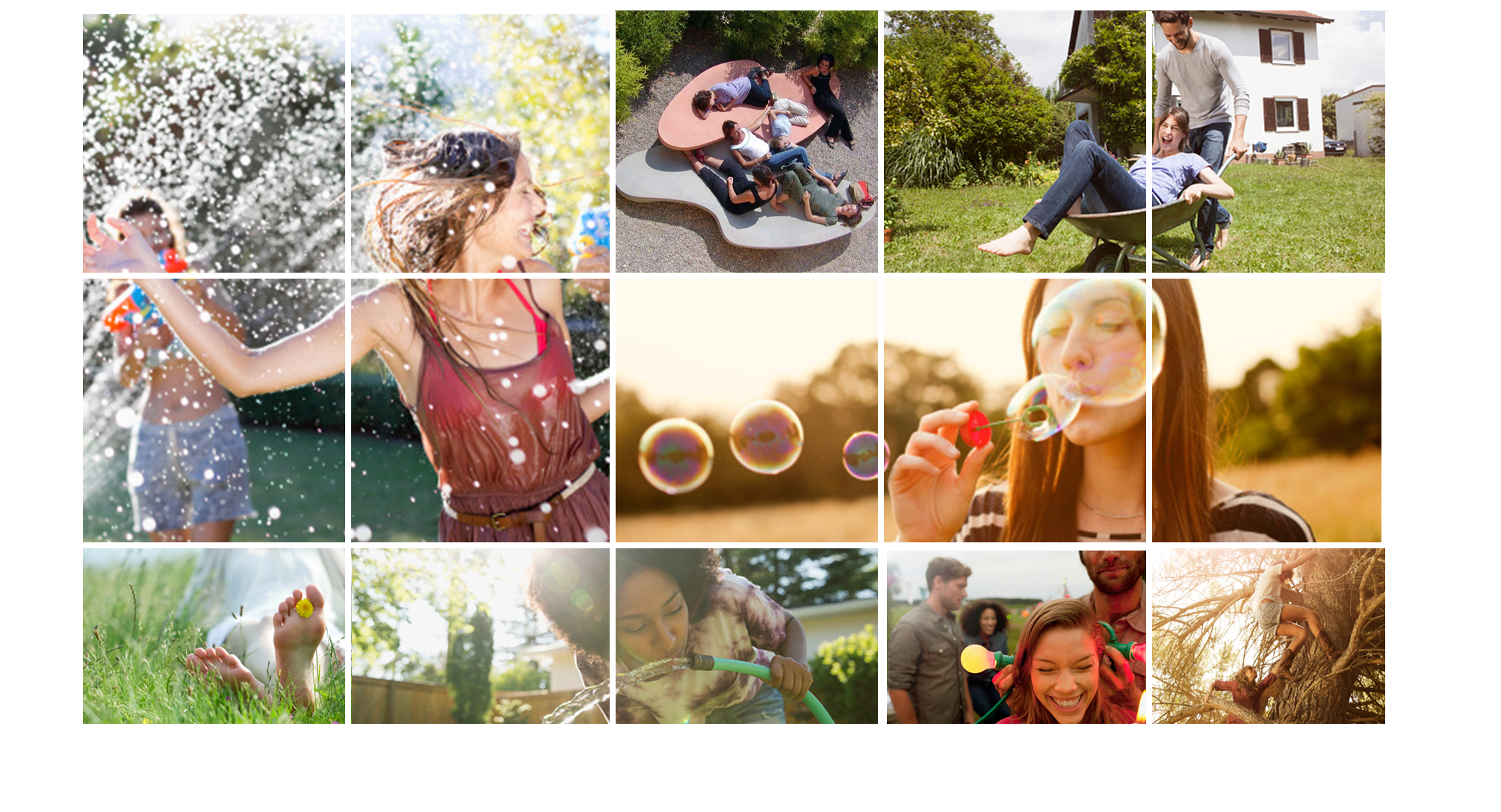 Où boit-on Somersby?
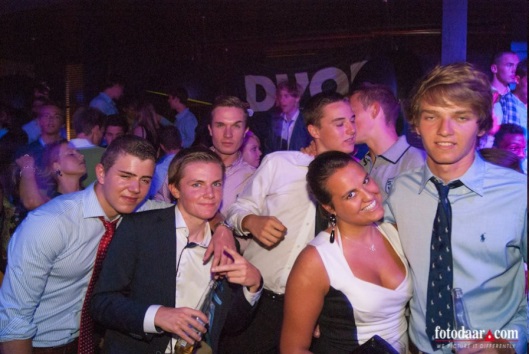 Outlets - tmp
Studentenbars of Trendy buurtcafés 
Alternatieve bars
Cafés met leuk terras
Beachbar / Surfclub
Sportbar (Fe. Hockey club / Bowling)

Events
PICNIC / APERO events
STUDENT EVENTS
Festivals

@ Home
Moments relax à la maison, seul ou entre amis
Homeparties, fête jardin, Apéro
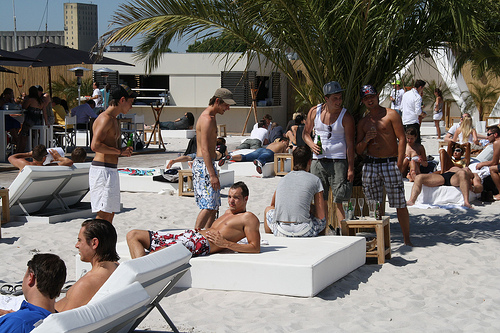 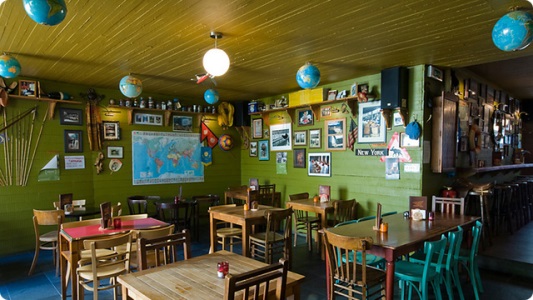 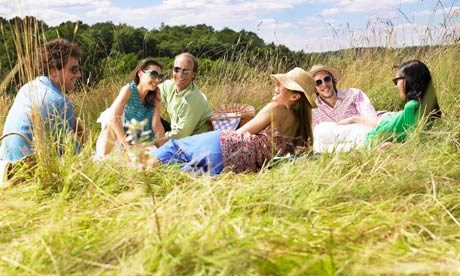 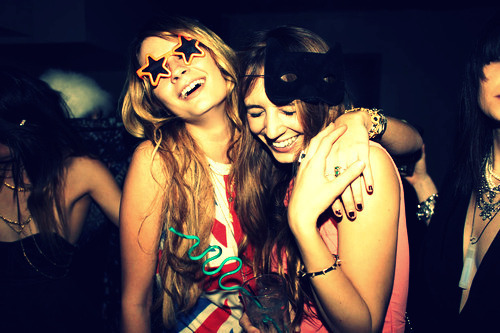 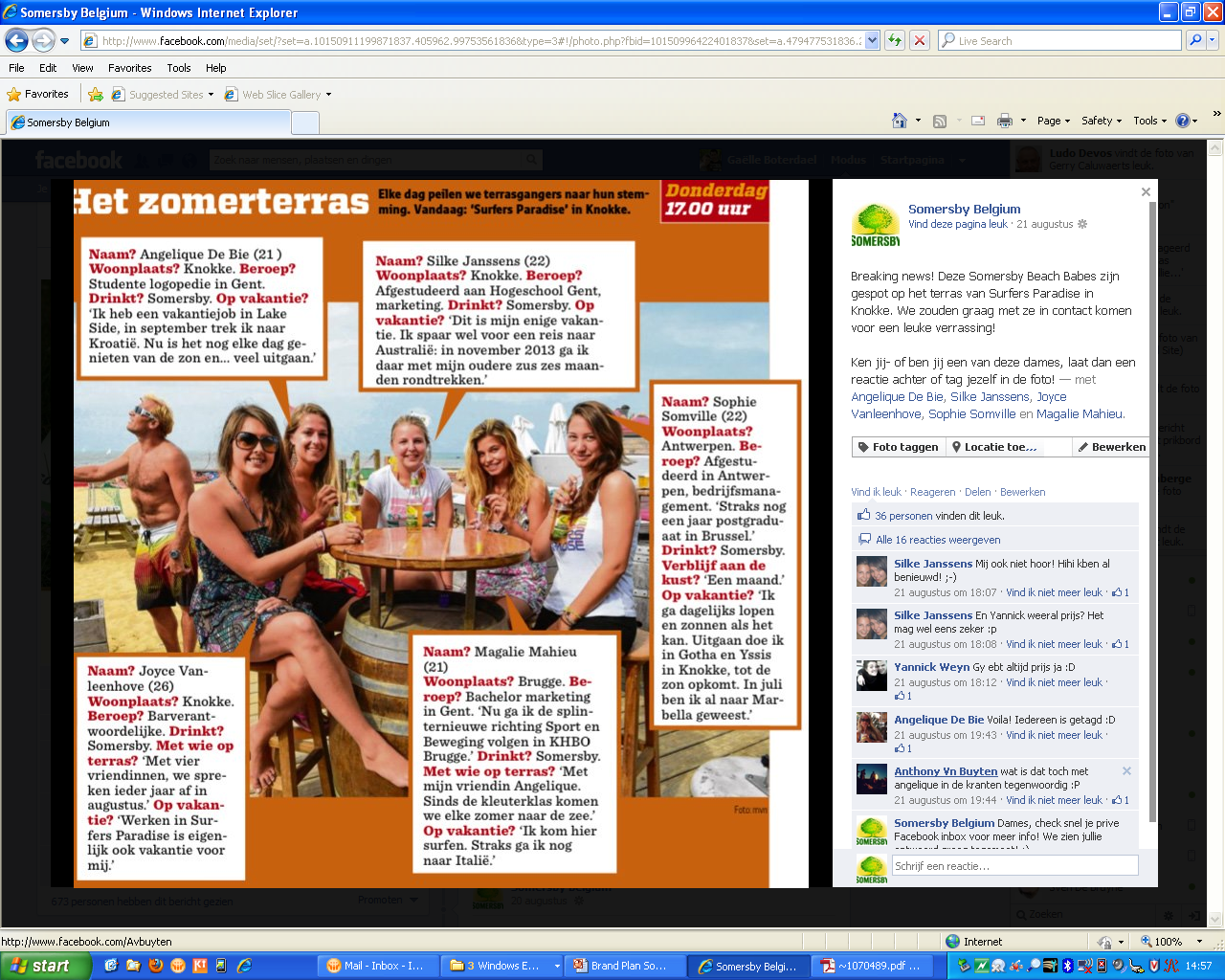 PAGE 11
Communication : Connexion avec les jeunes de Belgique !
EN LIGNE
ACTIVATION
ÉTUDIANTS
ÉVÉNEMENTS
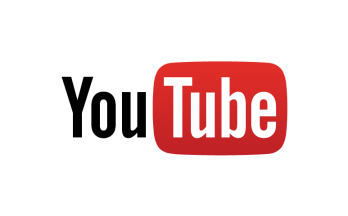 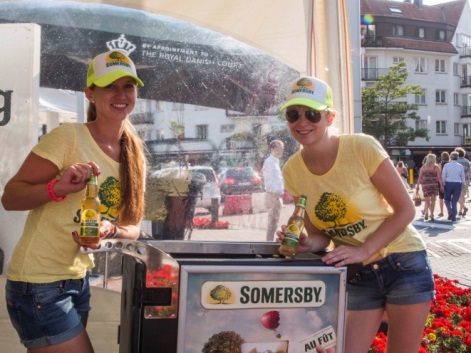 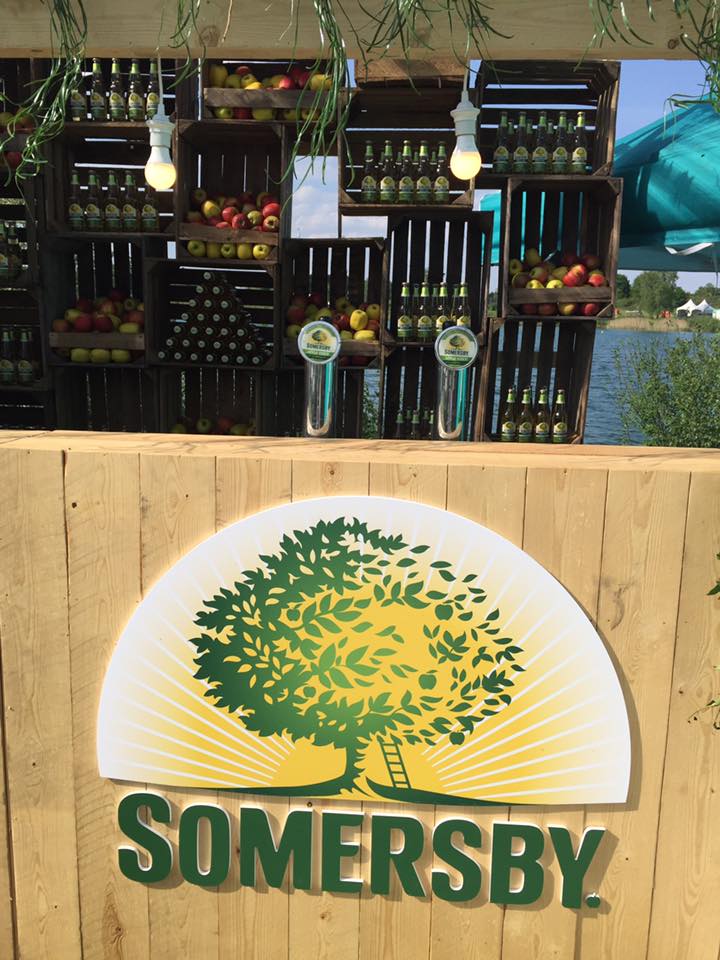 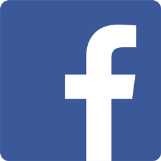 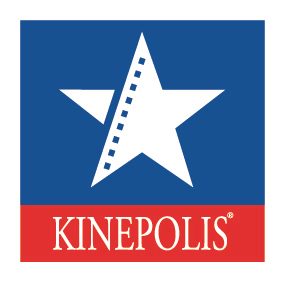 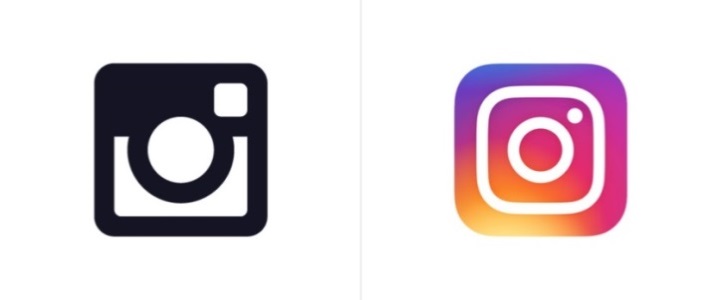 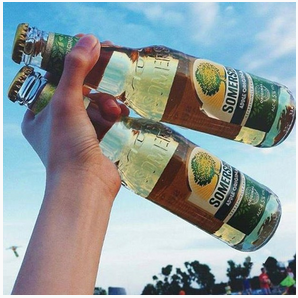 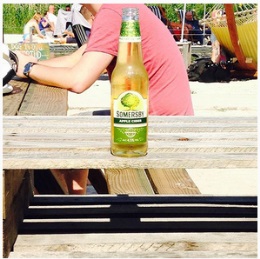 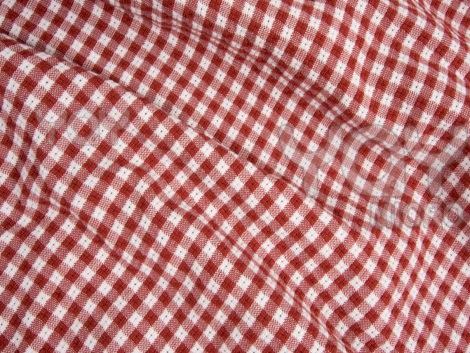 PIQUE-NIQUE
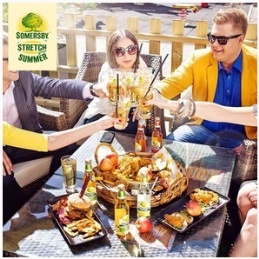 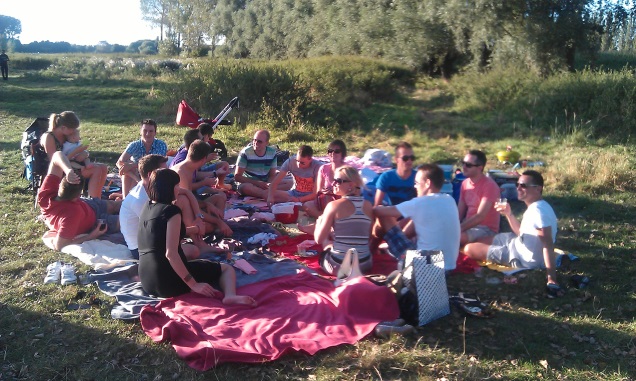 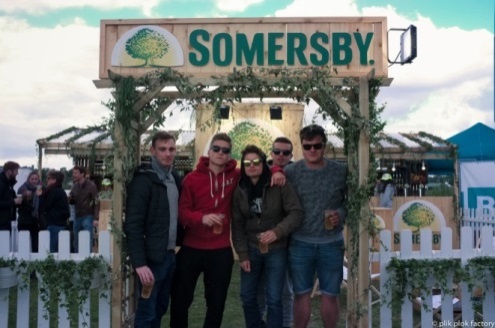 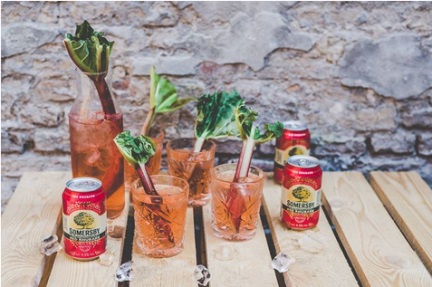 PAGE 12
Activations Somersby
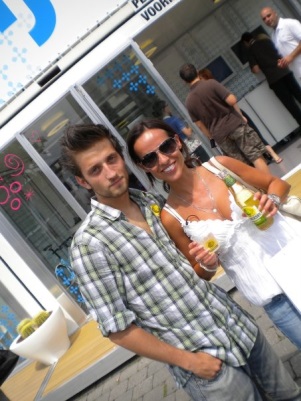 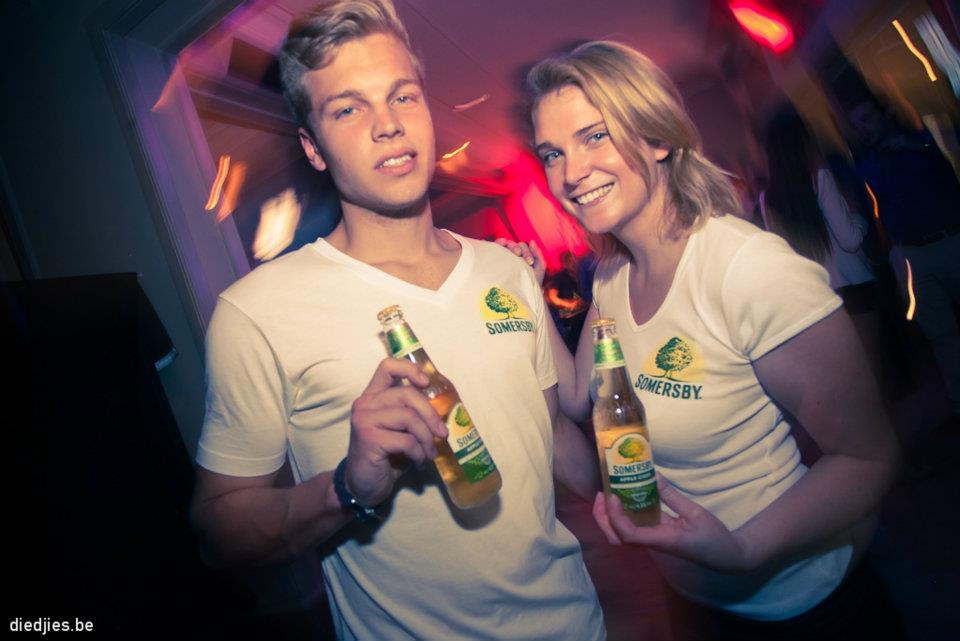 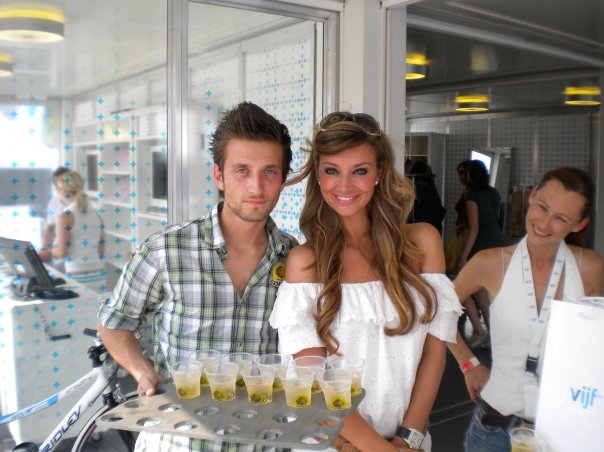 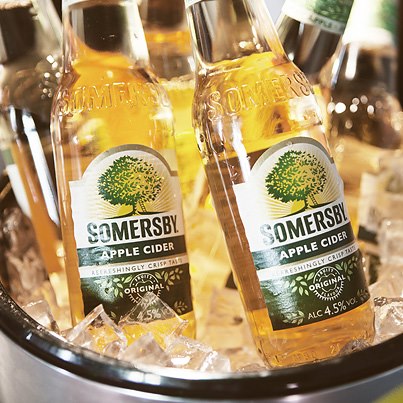 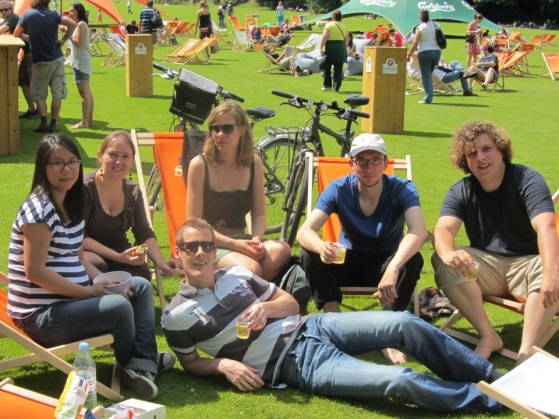 Possibilités diverses
Nous sommes ouverts aux actions sur mesure
Gratuités
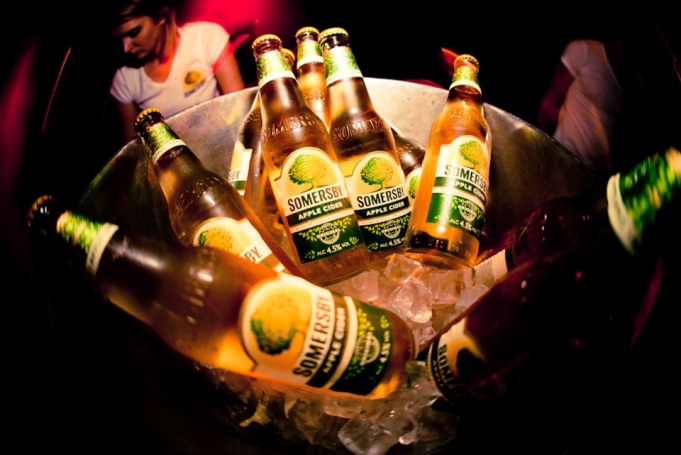 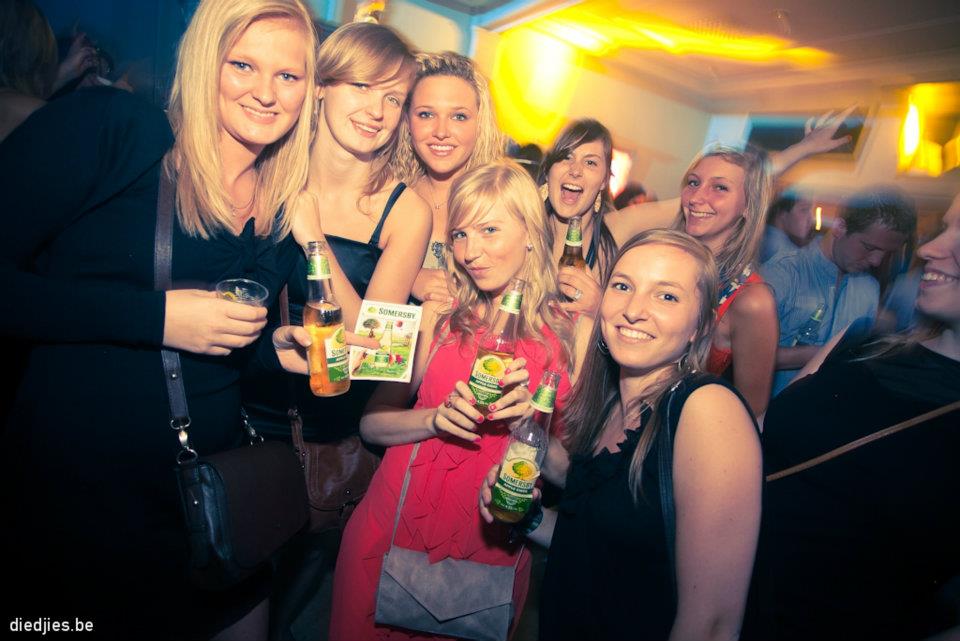 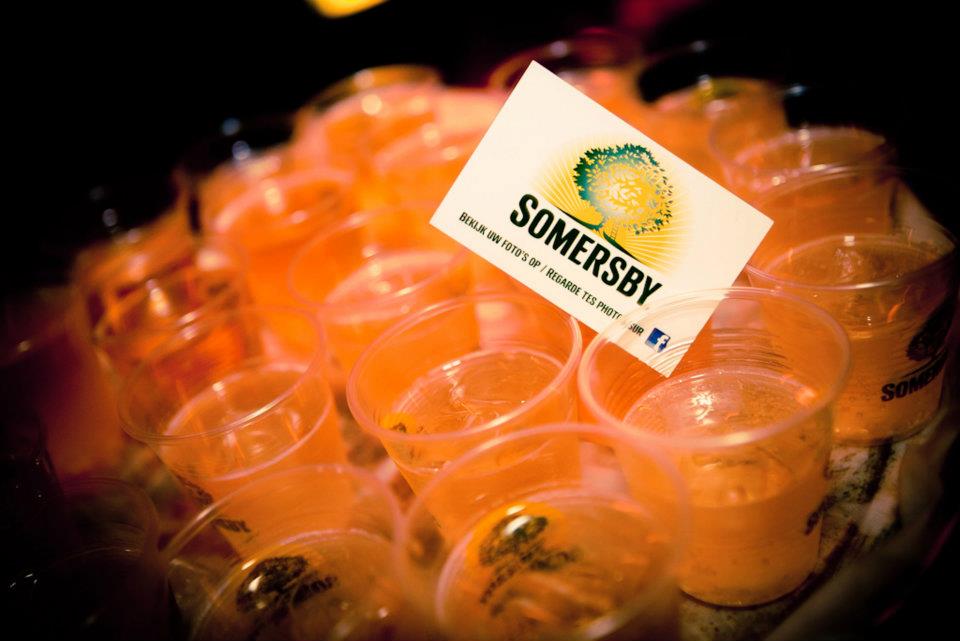 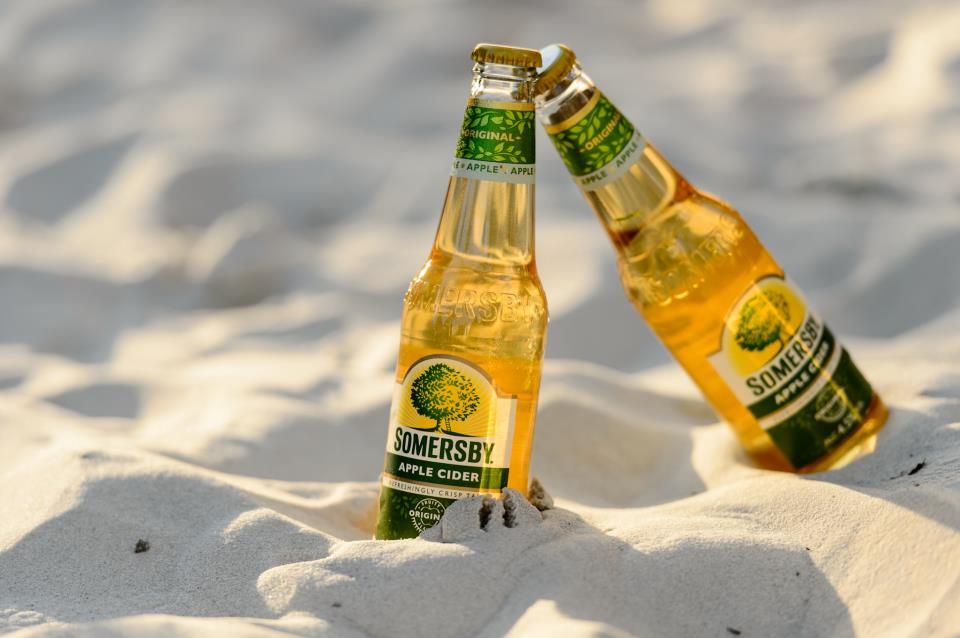 PAGE 13
Promotions pour attirer de nouveaux clients et entretenir un intérêt fort
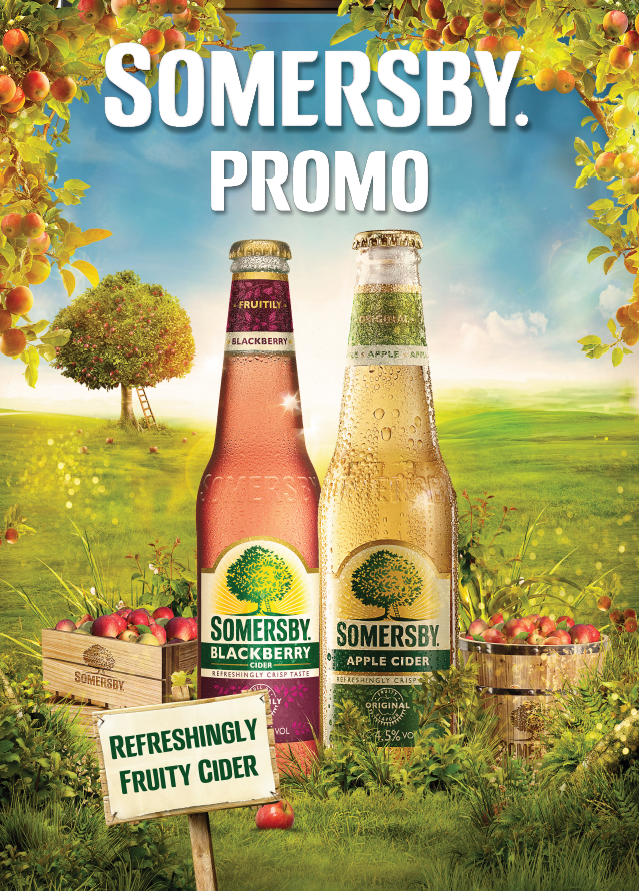 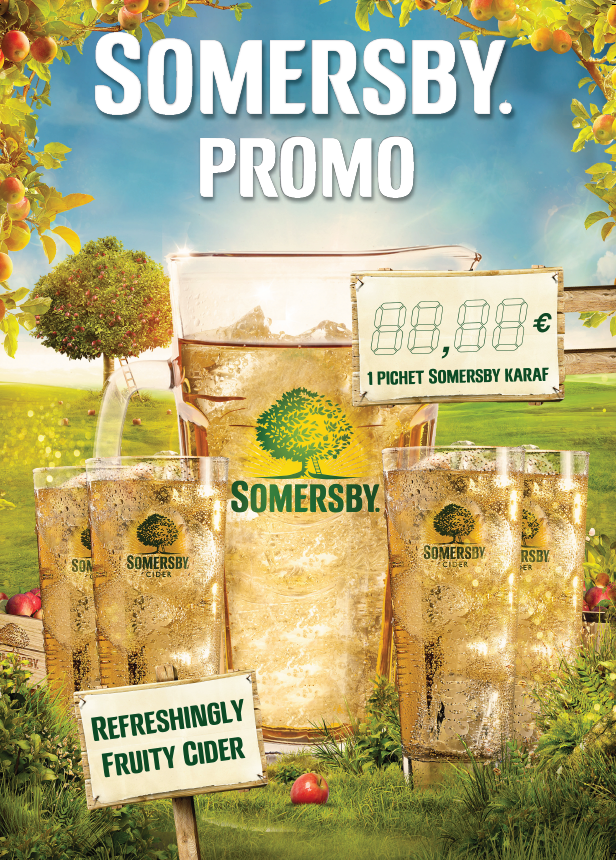 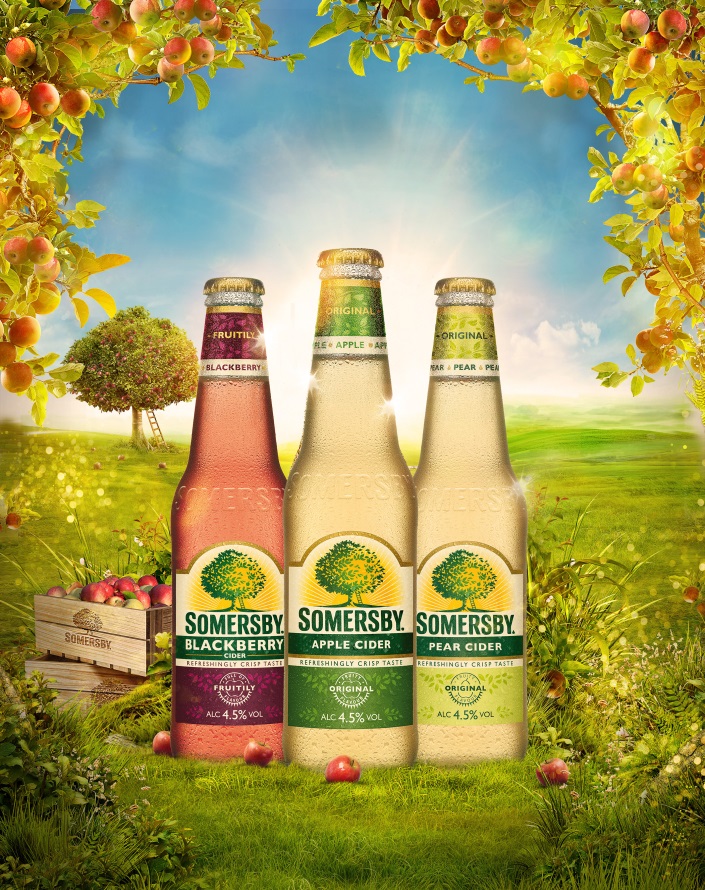 Essayez avant d’acheter !
Échantillon gratuit
PAGE 14
VOLET COMMERCIAL : Matériel fort pour visibilité extérieure
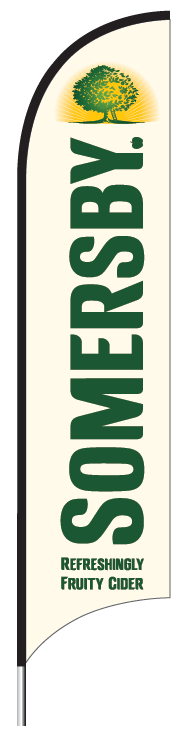 Enseigne lumineuse
Transat
Pouf
Parasols
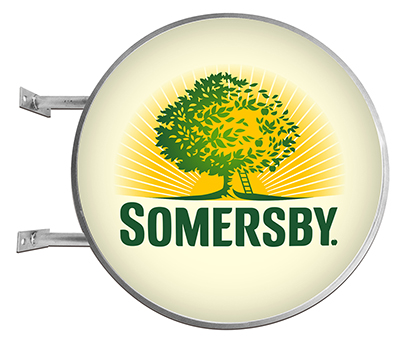 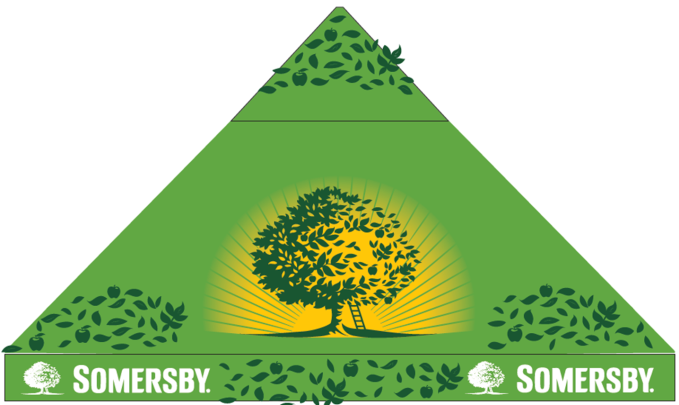 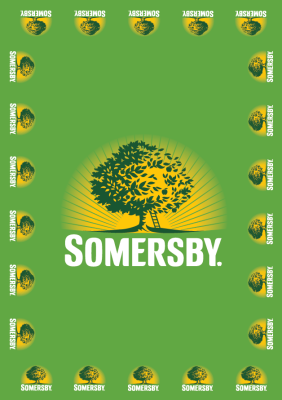 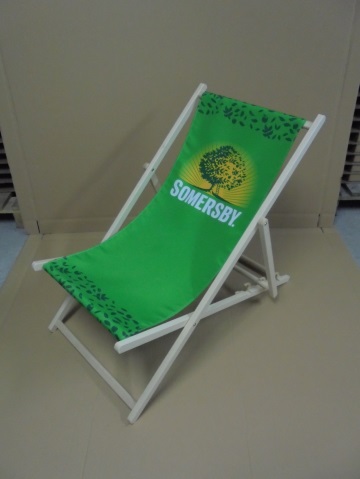 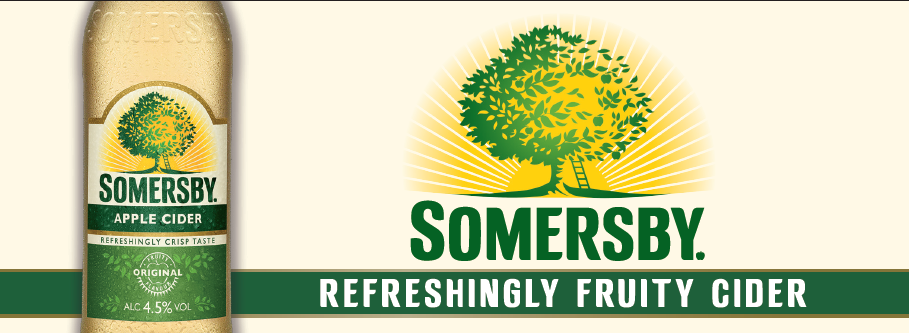 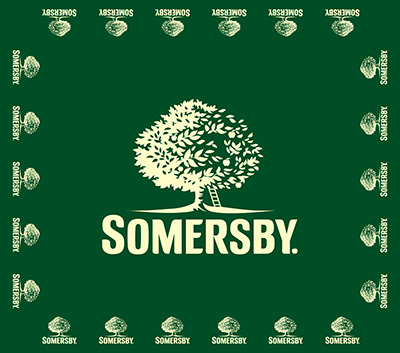 Drapeau 
de plage
Couverture en polaire
Bannière
VOLET COMMERCIAL : Grand catalogue d’éléments de visibilité intérieure
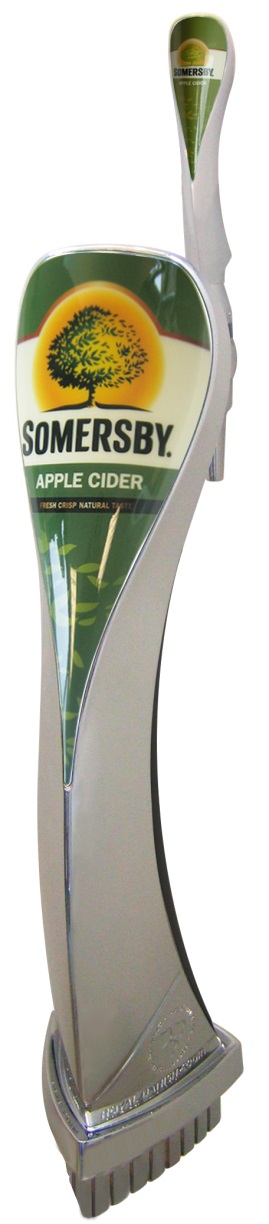 Sous-verre
Affiche
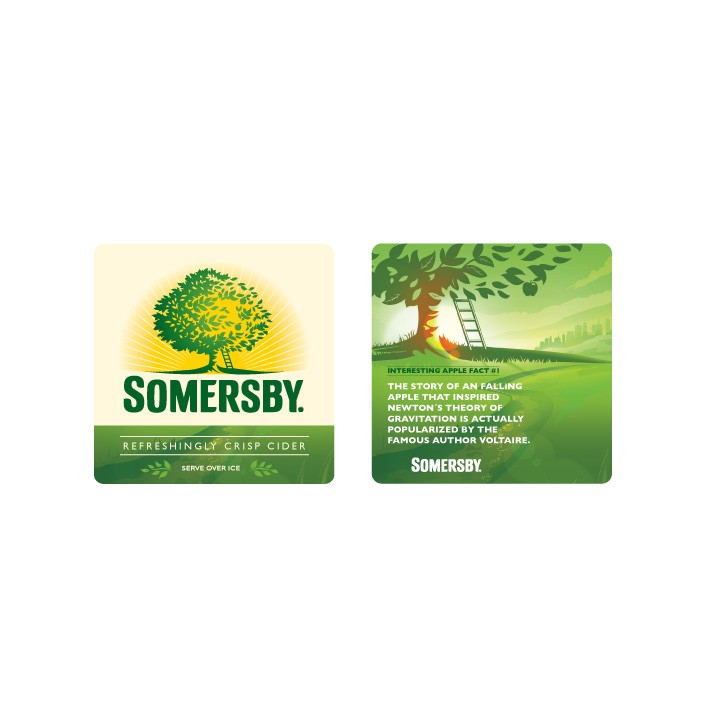 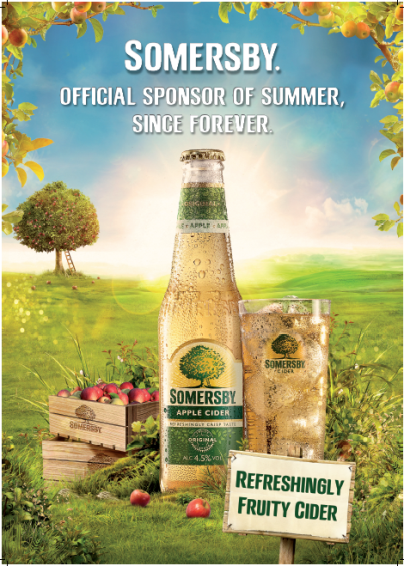 Plateau
Tableau noir
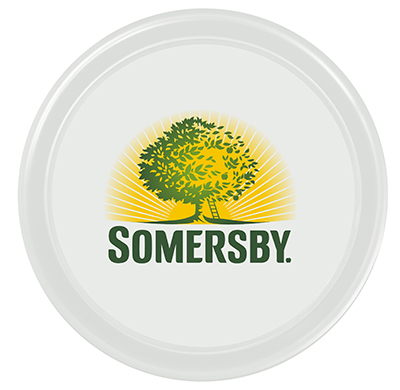 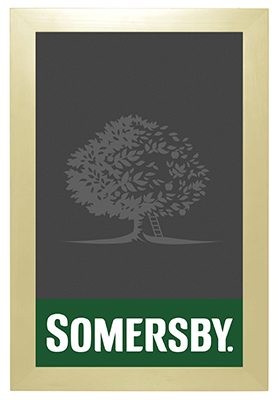 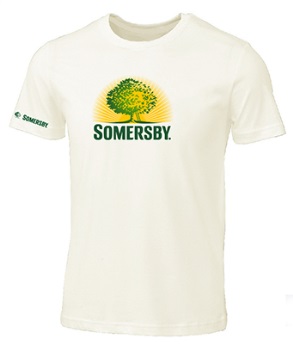 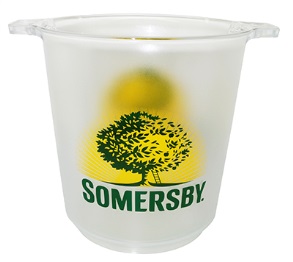 T-shirt
Seau à glace
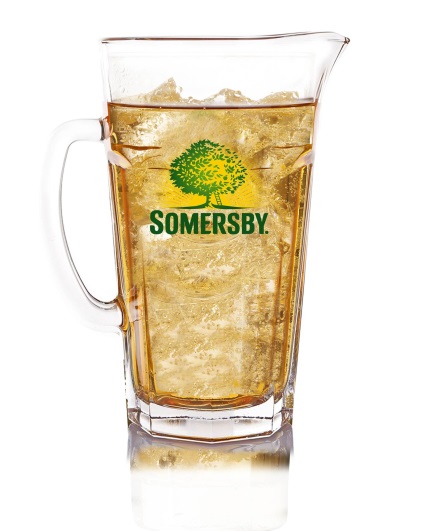 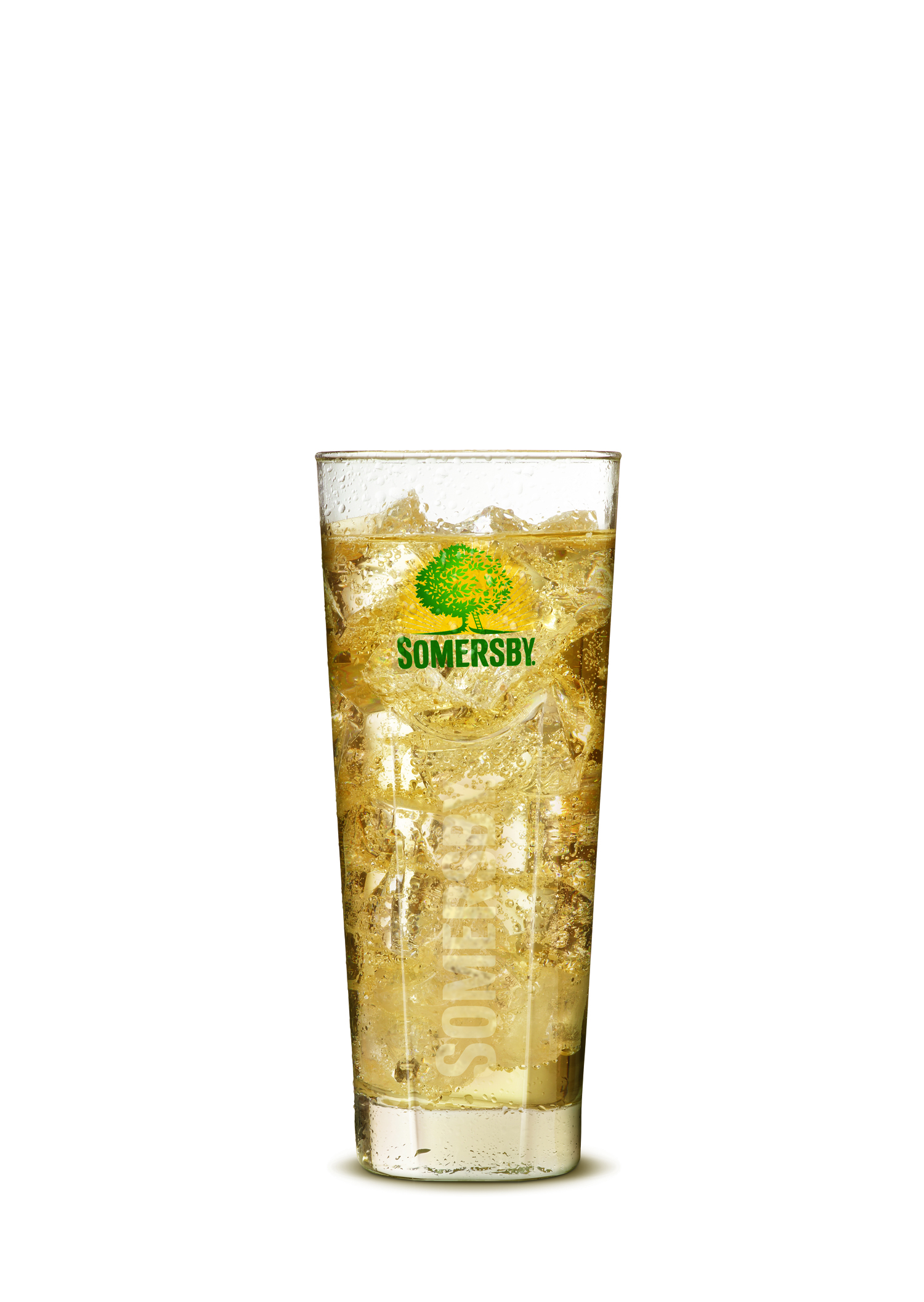 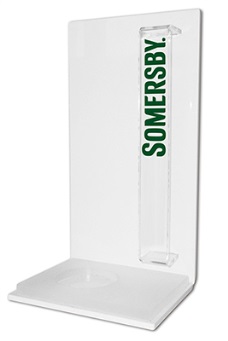 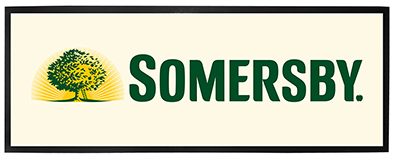 Pompe
Tapis de comptoir
Support à bouteille
Verre
Carafe de 1,5 l
Somersby Channel Segmentation
PAGE 17
Level 2
Level 1
Level 3
Channel segmentation Belgium
Somersby volume ON TRADE
1.Drinking
2.Eating
3.Entertainment
4.Lodging & Travel
5. Office Market
6. Aspirational
7. BTB
1.1 Local & Regular bar
2.1 Top Gastronomy
3.1 Dance Energy
4.1 Premium Hotel
5.1 Office Catering
6.1 Beauty & Health
7.1 Wholesaler
2.2 Fine Dining Restaurant
3.2 Top level nightlife
4.2 Standard Hotel
6.2 Trend- Shopping
7.2 Drive In
1.2 Lounge Bar
2.3 Ethnic, Themed & concept Restaurant
3.3 
TMP / SMP
4.3 Transport &  Travel
7.3 Byuing Groups (WS)
1.3 Themed & Concept Bars
2.4 Casual & Other Eating
3.4 Leisure & Amusement (passive)
4.4 Train Catering
7.4. National Accounts
2.5 Quick Service - Fast Food – Take Away
3.5 Leisure & Sport (active)
7.5 Traiteurs
2.6 Self Service Restaurants
3.6 Event
PAGE 18
Somersby Infos produit
PAGE 19
Gamme : Un goût et un emballage pour tous les goûts.
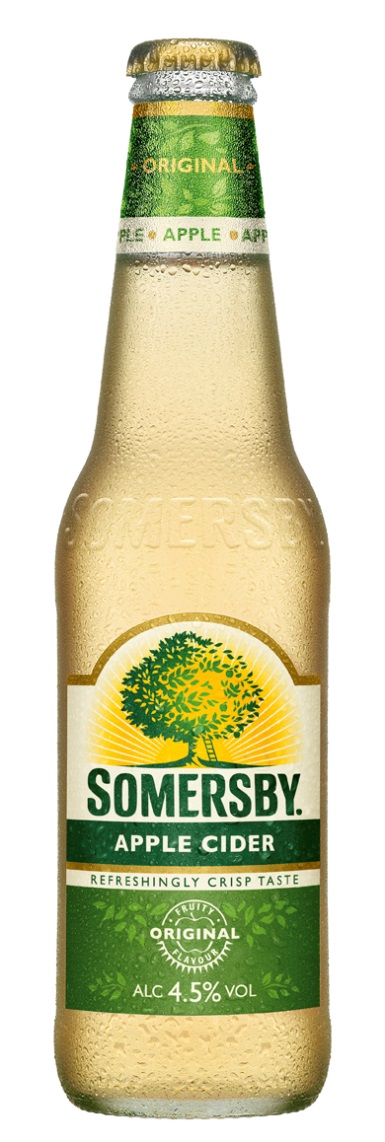 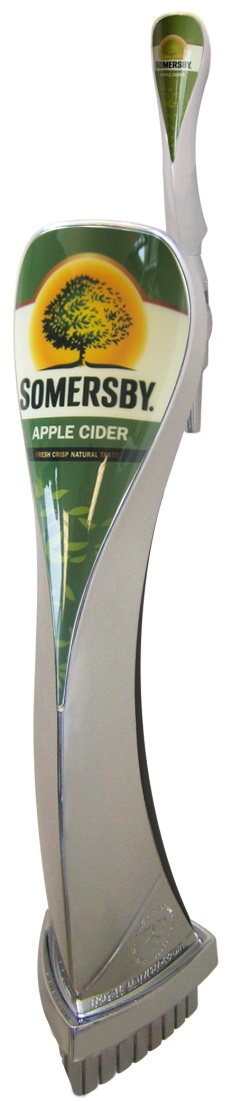 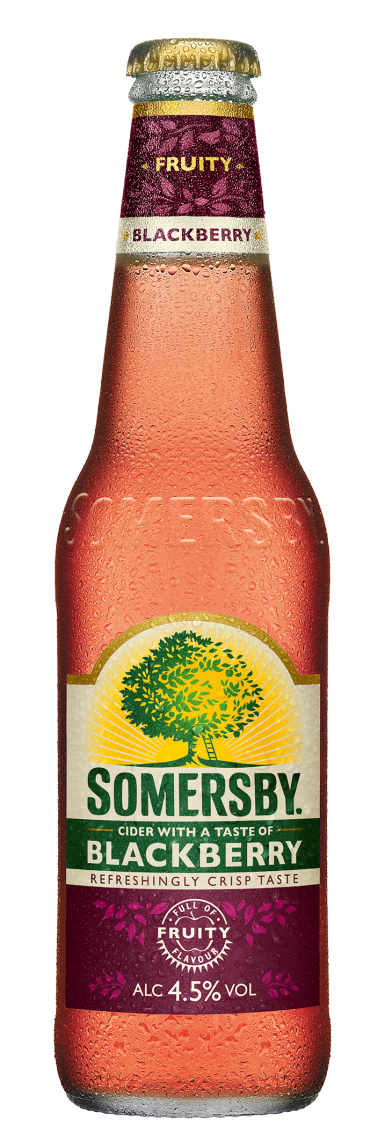 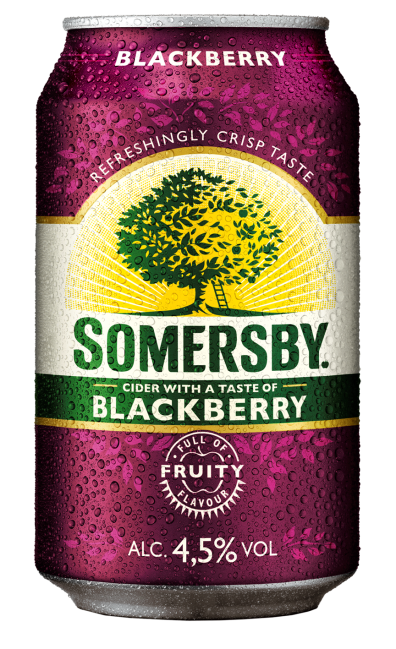 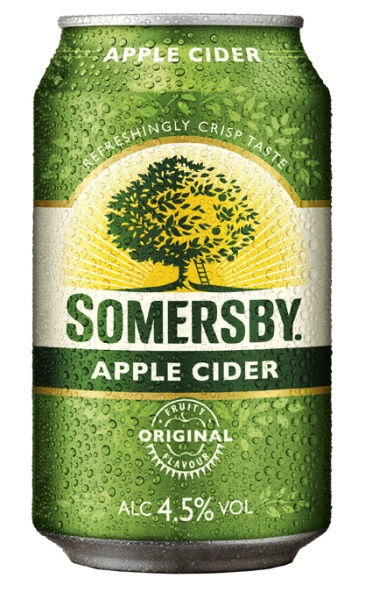 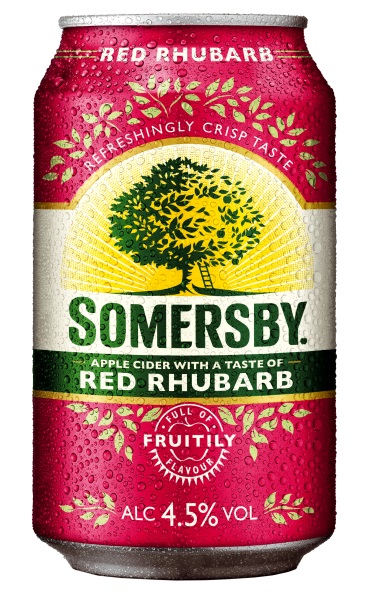 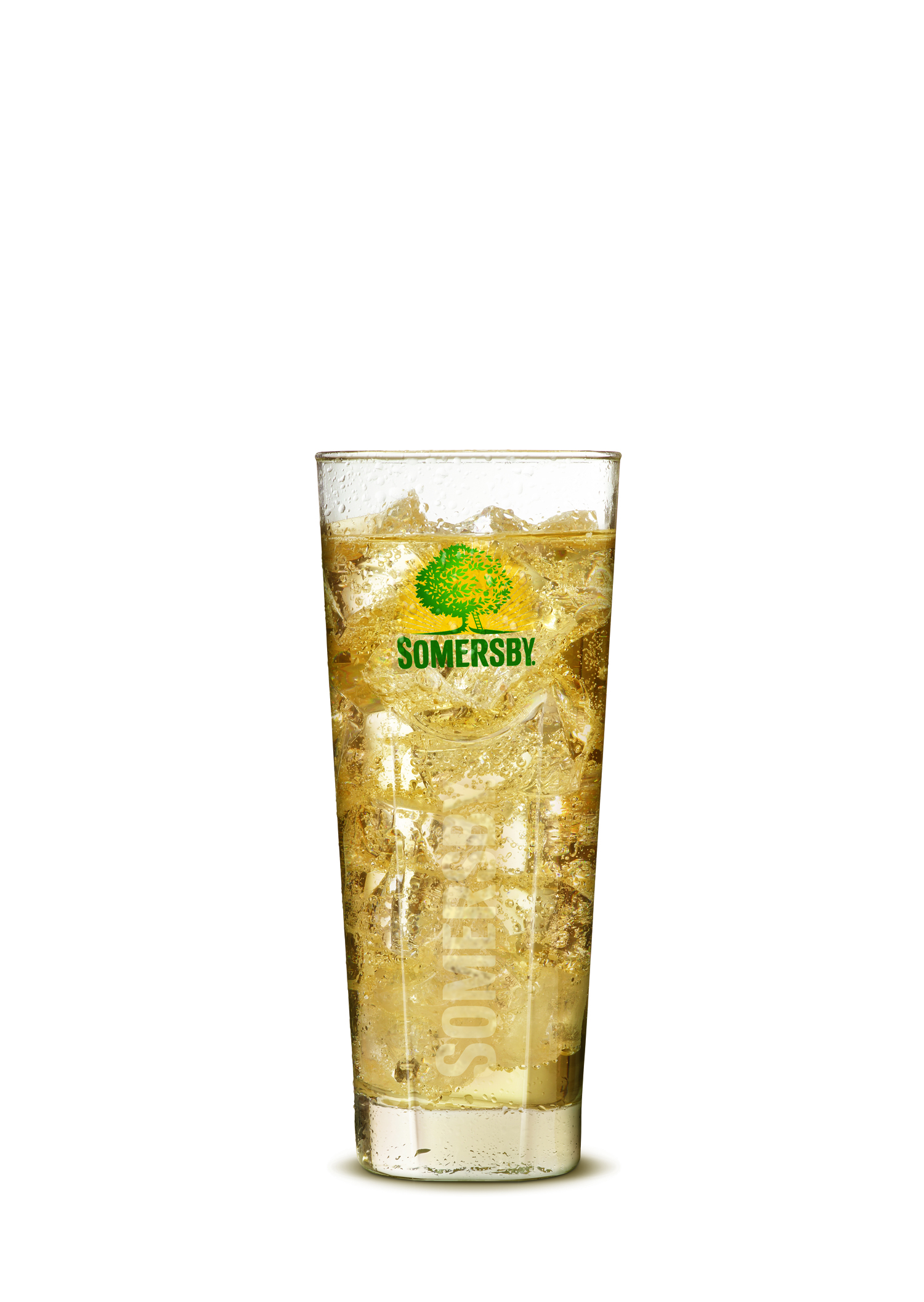 Fût 25 l
Cannette 33 cl
Bouteille 33 cl
Prix
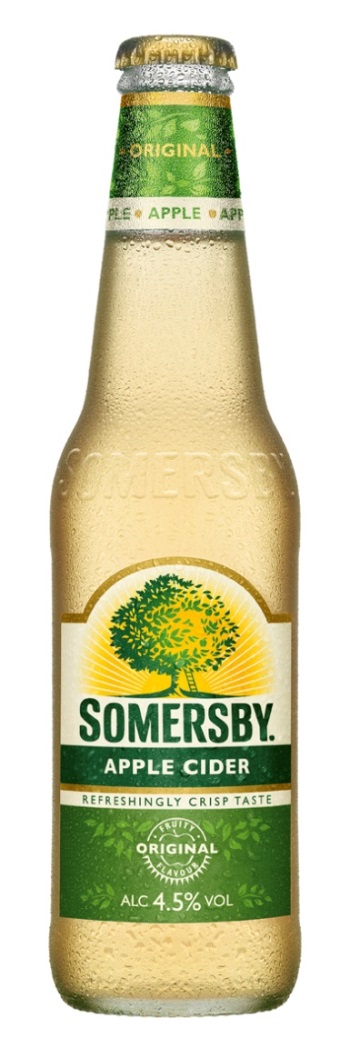 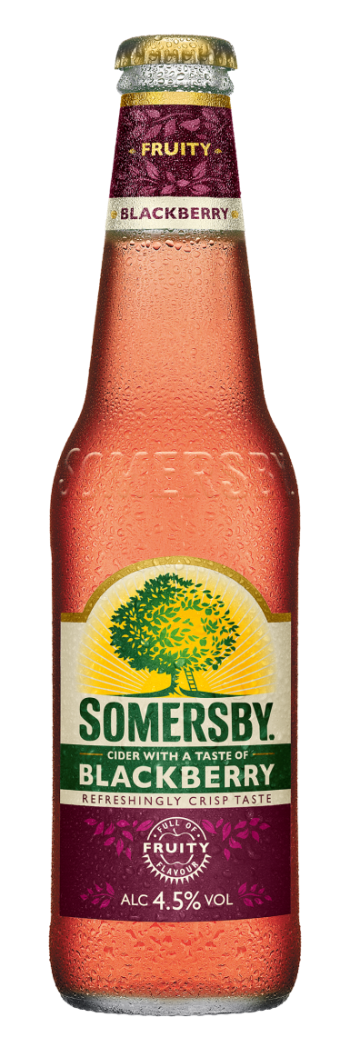 HORECA
Prix Somersby = Desperados / Corona
Prix de vente conseillé 2,50 € / 3 €
± 1 € de plus que la pils
Bouteille 33 cl
PAGE 21
Prix
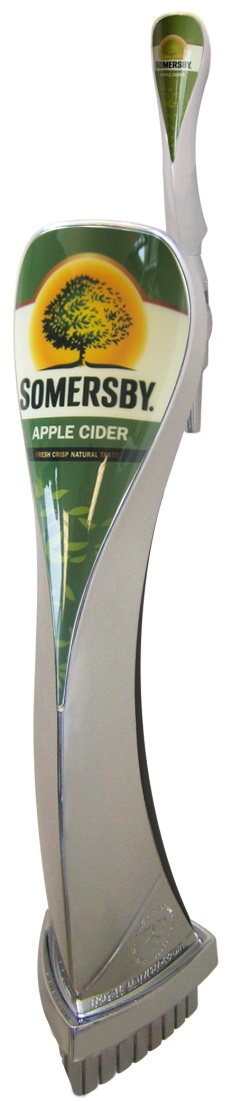 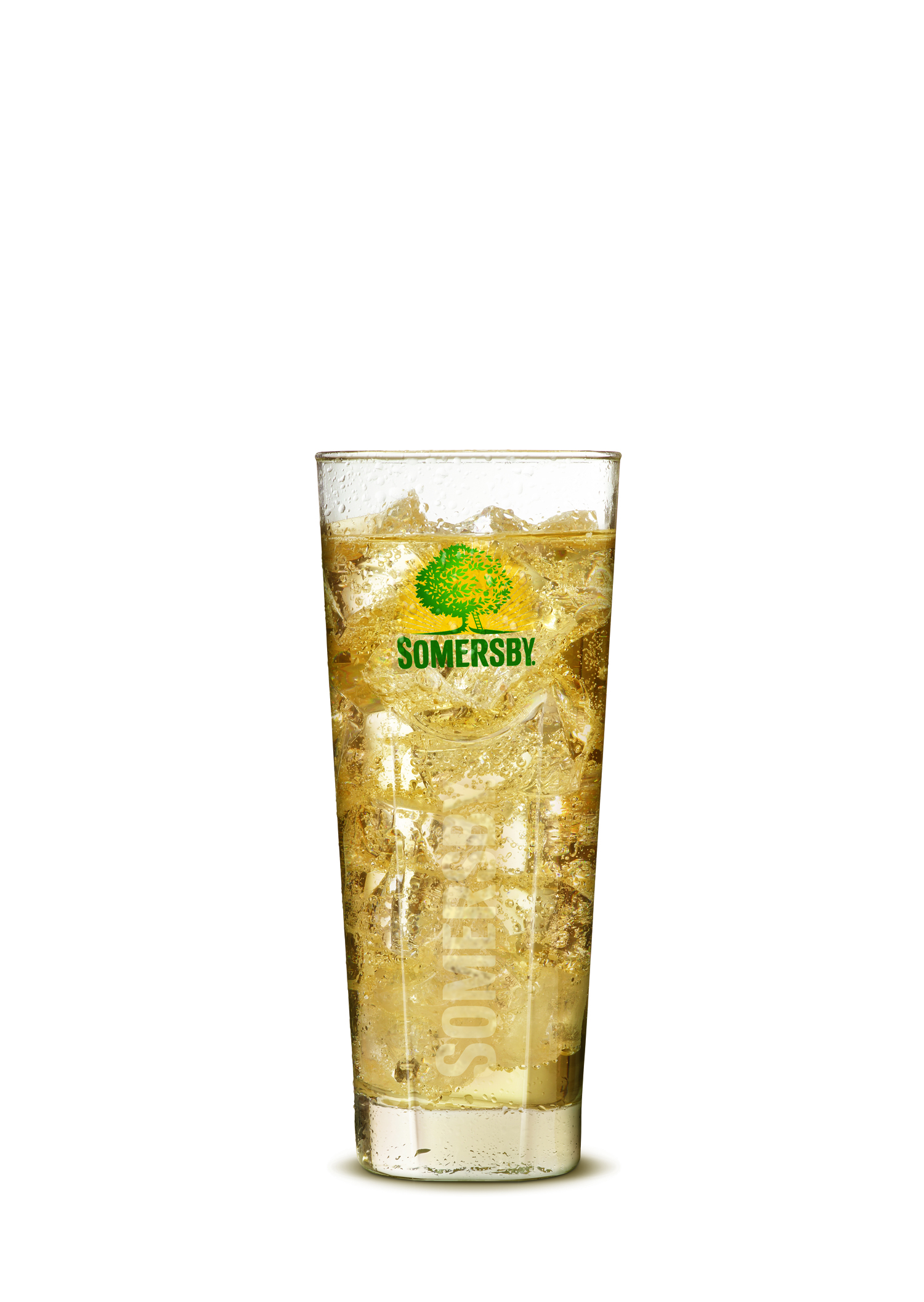 HORECA
Prix Somersby 
Prix de vente conseillé 2 € (pour 20 cl)
SERVIR AVEC DE LA GLACE
PAGE 22
Fût 25 l
Somersby Fiche produit
PAGE 23
Fiche produit Somersby
Caractéristiques produit
Avantages
réponses à un besoin
PAGE 24